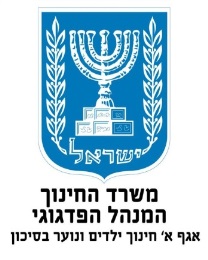 קידום נוער תוכנית היל"ה
השכלת יסוד ולימודי השלמה
 
 
 "חינוך תעבורתי"
תוכנית לימודים למסלולי 10 ו-12
שנה"ל תשע"ו
تقديم المعلمة: ايمان دراوشة
 
 
2019
سن القوانين بالكنيست
https://m.knesset.gov.il/AR/activity/Pages/Legislation.aspx
الكنيست
بالكنيست 120 عضوا، مندوبي جميع الأحزاب التي مرت بالانتخابات نسبة الحسم، والذين اختيروا لفترة 4 سنوات.
يسمى تمثيل كل حزب للكنيست فصيل סיעה،  
الفصائل التي تدعم بالحكومة ومشتركة فيها تسمى ائتلاف קואליציה
الفصائل التي لا تدعم الحكومة تسمى معارضة אופוזיציה
وظائف الكنيست
مراقبة الحكومة
إقامة حكومة
الاذن الصاغية للشعب
كتابة القوانين
سن القوانين
اختيار أصحاب الوظائف
وظائف الكنيست
1. سن القوانين:
الكنيست هي المخول الوحيد الذي يحق له سن القوانين بإسرائيل. 
بمقدورها سن كل قانون هي تريده بشرط ان يكون سن القانون بشكل ديموقراطي
الحكومة والمحاكم عليهم العمل بحسب قوانين الكنيست.
الكنيست هي مجلس النواب في دولة إسرائيل ولها أربع وظائف رئيسية: السلطة الحصرية للتشريع، مراقبة عمل الحكومة، انتخاب رئيس الدولة ومراقب الدولة، ومناقشة شؤون الدولة بواسطة لجان الكنيست وعمل الكنيست بكامل هيئتها.
كيفية سن القوانين
من خلال الرابط التالي
https://www.youtube.com/watch?v=P_ex-wkSaa0
مراحل تشريع القانون في الكنيست
عملية سن القوانين تتم على ثلاثة مراحل تسمى القراءات ويطرح مشروع القانون للتصويت عليه ثلاث مرات، كما وان كل قانون جديد يلغي القانون السابق الذي عالج نفس الموضوع. 
تستطيع الكنيست أن تشرع القوانين بأي موضوع وبأي شأن كان، ما دام تتم عملية التشريع وفقا للإجراءات المطلوبة في القانون القائم ولا تناقض للقوانين الأساسية القائمة.
قانون مكافحة ظاهرة السُكْر
عموماً، مسموح لأي شخص شرب الكحول، في الأماكن العامة أيضاً.
ممنوع بيع الكحول لاي شخص لم يكمل ال18 عاما. وممنوع له ان يحمل أي مشروب كحولي في مكان عام 
ممنوع القيادة تحت تأثير الكحول بنسبة 0.05% او اكثر بالدم.
في حالات معينة، مسموح للشرطي مصادرة أو سكب المشروب الكحولي (أو ما يشتبه بأنه مشروب كحولي) لمن يحمله أو يشربه في مكان عام
ما بين الساعات 9 مساءً و 6 صباحاً، يُعتبر من بحوزته مشروب كحولي في أماكن عامة كمن يفعل ذلك بظروف تمنح الشرطي صلاحية مصادرة أو إتلاف المشروب.
https://www.nevo.co.il/law_html/Law01/500_300.htm
تكملة
عموماً، مسموح للشخص شرب الكحول، أيضاً في الأماكن العامة.
رغم ذلك، هناك بعض الحالات التي تسمح للشرطي القيام بمصادرة المشروب الكحولي أو سكبه بعد أخذه ممن يحمله، وذلك في الحالات المفصّلة هنا:
إذا كانت لدى الشرطي أسباب معقولة للإفتراض بأن الشخص (قاصراً أو بالغاً) يتناول مشروباً مُسكِراً، أو أن من يحمل مشروباً مُسكِراً ينوي تناوله في مكان عام أو بسيارة موجودة في مكان عام، وأن تناول المشروب المُسكِر قد يخلّ بالنظام العام أو يمسّ سلامة الجمهور أو أمنه.
وفقاً للقانون، إذا كان الشخص يحمل مشروباً مسكِراً بقنينة مفتوحة (بما في ذلك القنينة التي فُتحت من قبل) في مكان عام أو بسيارة موجودة في مكان عام، (ما عدا تلك المذكورة أدناه)، بين الساعات 21:00 حتى 06:00، يُسمح للشرطي بمصادرة أو إتلاف المشروب إلاّ إذا أثبت ذلك الشخص للشرطي وأقنعه بأنه لا ينوي تناول المشروب المسكِر، أو بأن تناول هذا المشروب لن يؤدي لخرق النظام العام أو المس بسلامة الجمهور أو أمنه.
إذا كانت لدى الشرطي أسباب معقولة للإفتراض بأن القاصر (الشخص تحت سن 18) يتناول مشروباً مسكِراً، أو أنه يحمل مشروباً مسكِراً وينوي تناوله في مكان عام أو بسيارة موجودة في مكان عام، بدون وجود أو موافقة الشخص المسؤول عن القاصر (الوالد/ة، زوجة الأب/زوج الأم، وصيّ أو من يتواجد القاصر تحت رعايته قانونياً) أو ليس وسط عائلته، يُسمح له بأخذ أو إتلاف المشروب المسكِر وأيضاً الكأس أو القنينة التي تحتوي المشروب.
חוק ביטוח בריאות ממלכתי, תשנ"ד-1994
ביטוח הבריאות הממלכתי לפי חוק זה, יהא מושתת על עקרונות של צדק, שוויון ועזרה הדדית.
قانون وقوف السيارات للمعاقين
وزع مكتب الترخيص ملصقات لمواقف سيارات أشخاص مع إعاقة من أجل تسهيل تنقلاتهم
يمكن الحصول على ملصق لموقف سيارتين تُستعملان لنقل صاحب الإعاقة
يحصل صاحب الإعاقة على تخفيض في دفع رسوم ترخيص إحدى سياراته (27 شيكل جديد فقط)
يمكن للذي يعاني من مرض أو عدة أمراض والتي تصعّب عليه المشي، تحرّكاته تضر في صحته، أو أنه مقعد في بيته أن يقدم طلب للحصول على ملصق لموقف سيارة لشخص مع إعاقة، حسب تقارير طبيّة محتلنة.
بحسب البند 1 لقانون موقف السيارة للمعاقون، أصحاب الحق لمُلصق موقف سيارة لشخص مع إعاقة شخص كفيف(صاحب بطاقة كَفيف / ضعيف بصر)، أو من الطبيب الذي صادق ان الشخص يستوفي أحد الشروط التالية:
الشخص الذي حُددت له إعاقة طبية بنسبة 60% على الأقل، بحيث أن تنقلاته بدون استعمال السيارة قد تؤثر سلبا على وضعه الصحي.
صاحب الإعاقة في السير والذي يحتاج إلى كرسي متحرك من أجل تنقلاته.
صاحب الإعاقة الذي يحتاج إلى سيارة كوسيلة نقل بسبب إعاقة قدميه.
بحسب البند 71أ1. لأمر المواصلات (الصيغة الجديدة)، بإمكان سيارة التي تحمل مُلصق مع إشارة كرسي عجلات، ان تسافر في المسلك المعد للمواصلات العامة اذا كان السائق المُعاق بداخلها.
ועדת אלבז
بعد حادثة الطرق القاتلة في حزيران 2004، التي قتل بها ثلاثة تلاميذ وجرح 50 ، اقام مكتب الترخيص تحقيق في عدة جهات لفحص القوانين والأنظمة التي تخص سفريات الطلاب (דו"ח אלבז)
بالتقرير، الذي نشر بابريل 2005، تم كتابة توصيات لزيادة امان الطلاب الذي يسافرون بسفريات.
وزير المواصلات وضع أنظمة جديدة، تشمل الزام تركيب احزمة امان بكل سيارة تقل طلاب، وهذا القرار ابطل للقانين السابق الذي سمح بجلوس 3 طلاب تحت جيل 14 على كرسي واحد.
يجب وضع مرافق بكل سيارة تقل طلاب لكي يراقب وضع احزمة الأمان للطلاب وتصرفات الطلاب بالصعود والنزول من المركبة.
على السلطات المحلية بناء أماكن مخصصة لوقوف السيارات لتحميل وتنزيل الطلاب.
كانت هناك توصية لتفعيل مركبات مخصصة لهذا الغرض تلك التي موجودة في الولايات المتحدة وبريطانيا بالوان مميزة
תקנות תעבורה, הסעות תלמידים
חובת זהירות כללית- תקנה מס' 21
הוראה כללית הנמצאת בתקנות התעבורה, כלומר בחוק, שחשיבותה מבחינה ניהולית גבוהה. יש הקוראים לזה "חובת הזהירות הכללית", כי תקנה זו מגדירה את הכתובת לאחריות בכל מקרה של פאשלה בכביש. (קרא את תקנה 21).חובתו של עובר דרך
(א) כל עובר דרך חייב להתנהג בזהירות.
(ב) כל עובר דרך חייב להתנהג באופן שלא:
(1) יקפח זכותו של אדם אחר להשתמש באותה דרך;
(2) יגרום נזק לאדם או לרכוש ולא ייתן מקום לגרום נזק כאמור;
(3) יפריע את התנועה ולא יעכבנה;
(4) יסכן חיי אדם.
(ג) לא ינהג אדם בקלות ראש או בלא זהירות, או ללא תשומת לב מספקת בהתחשב בכל הנסיבות ובין השאר בסוג הרכב, במטענו, בשיטת בלמיו ומצבם, באפשרות של עצירה נוחה ובטוחה   והבחנה בתמרורים, באותות שוטרים ,בתנועת עוברי דרך ובכל עצם הנמצא על פני הדרך או סמוך לה ובמצב הדרך.
لنحافظ على القوانين لانها تحافظ علينا